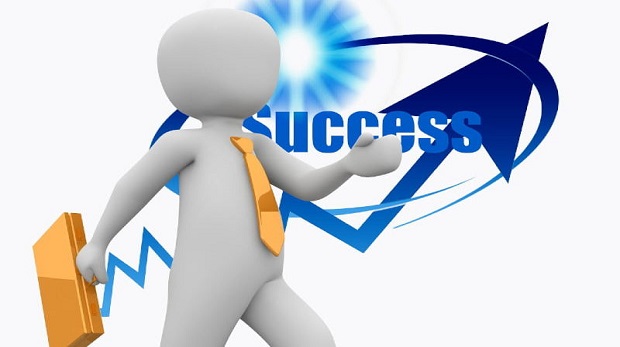 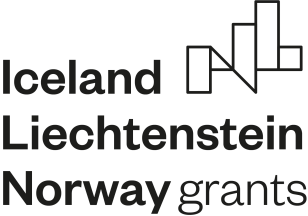 CHCĘ BYĆ PRZEDSIĘBIORCĄ! MIKRO- I MAKROOTOCZENIE PRZEDSIĘBIORSTWA
WEB QUEST JEST PRZEZNACZONY DLA KLAS SZKOŁY ŚREDNIEJ I POLICEALNEJ
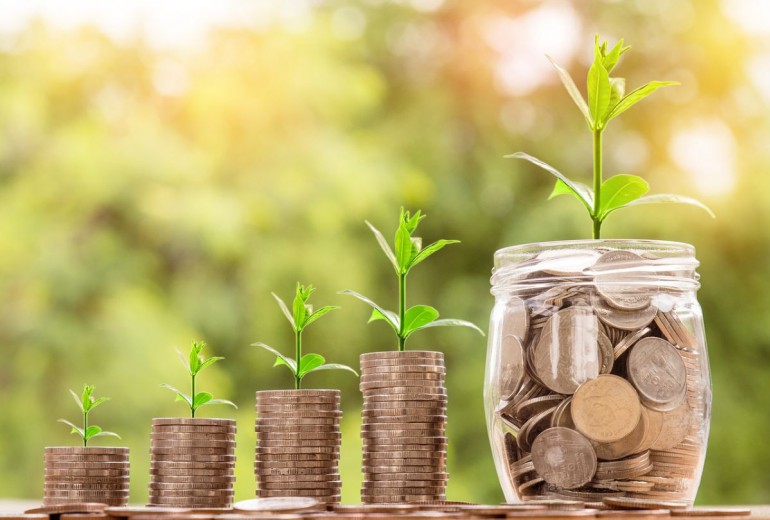 WPROWADZENIE
Witajcie  
Na pewno część z Was marzy o założeniu własnej firmy po ukończeniu szkoły – wspaniały pomysł! 
Sam jesteś dla siebie szefem i możesz realizować się zawodowo!
Jednak aby odnieść sukces, trzeba wziąć pod uwagę wiele czynników prawnych oraz gospodarczych ważnych podczas zakładania i prowadzenia firmy, no i … mieć trochę szczęścia 
WPROWADZENIE
Specjalnie dla Was przygotowałam zadanie, które pomoże Wam poznać otoczenie przedsiębiorstwa oraz czynniki, które wpływają na jego sukces lub niepowodzenie. 

Zaczynamy!
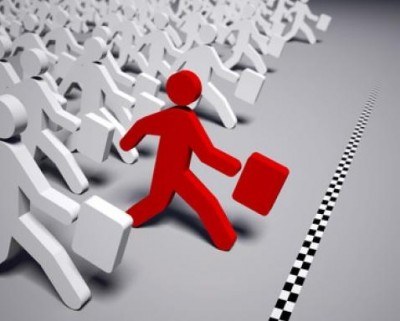 ZADANIE
Waszym zadaniem będzie przygotowanie graficznej analizy przedsiębiorstwa w wybranej przez siebie branży (takie, jakie chciałbyś prowadzić w przyszłości) pod względem czynników oraz jego otoczenia tak, aby prawdopodobieństwo odniesienia sukcesu było jak największe.
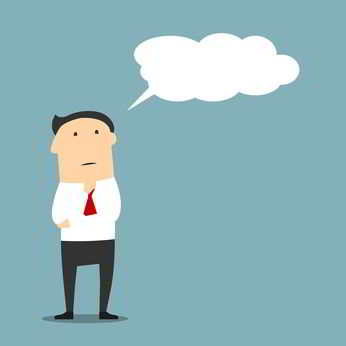 PROCES
Pierwszym zadaniem wprowadzającym w temat będzie odszukanie informacji na temat czynników wewnętrznych i zewnętrznych wpływających na sukces lub niepowodzenie przedsiębiorstwa we wskazanych przeze mnie zasobach internetowych.
Spośród odszukanych informacji wybierzcie te, które pomogą Wam uzupełnić puste pola schematu – czynniki wewnętrzne (wewnątrz przedsiębiorstwa) oraz czynniki zewnętrzne (na zewnątrz przedsiębiorstwa). 
To zadanie wykonacie samodzielnie.
PROCES – UZUPEŁNIENIE SCHEMATU
PRZEDSIĘBIORSTWO
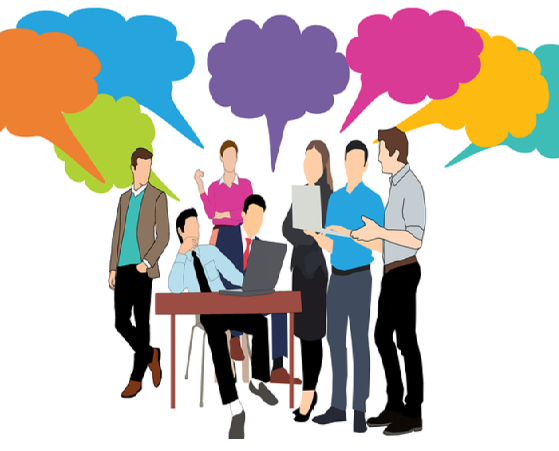 PROCES
Po zakończonej pracy omówcie wspólnie jej wyniki. 
Jeżeli nie rozumiecie któregoś z czynników, poproście nauczyciela o wyjaśnienie.
 Zastanówcie się, na które czynniki możecie mieć wpływ jako przedsiębiorcy, a na które nie?
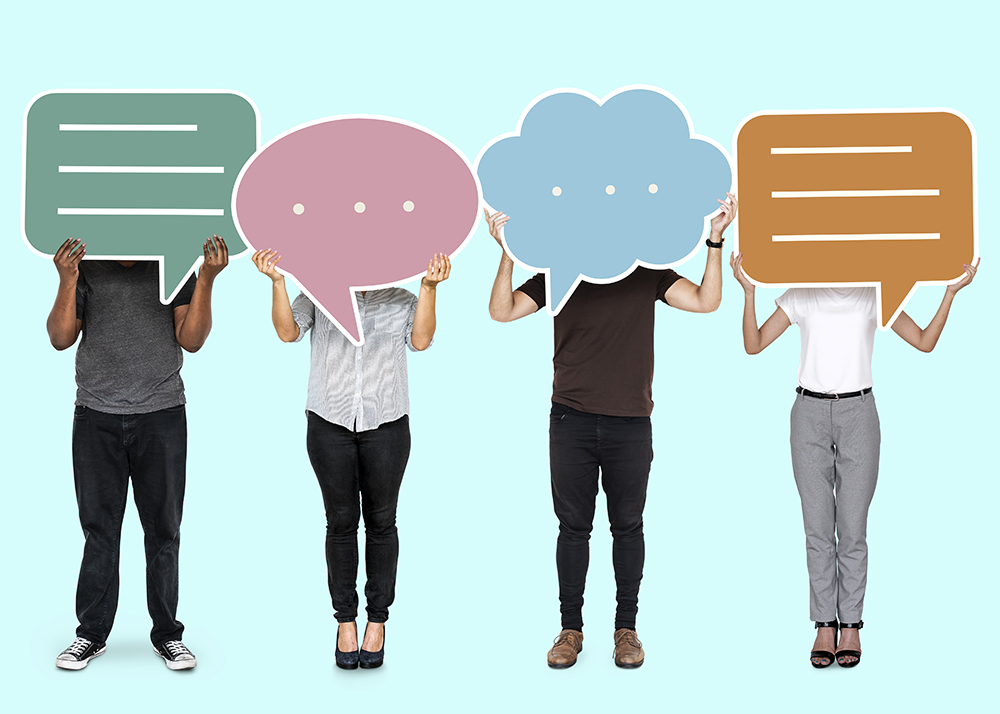 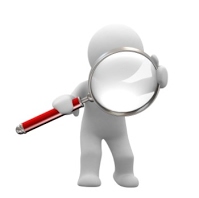 PROCES
Teraz czas na analizę mikro- i makrootoczenia przedsiębiorstwa. 
Korzystając z zasobów internetowych wyszukajcie informacje, które pomogą Wam zrozumieć, czym jest mikrootoczenie przedsiębiorstwa, a czym jest makrootoczenie przedsiębiorstwa.
Uzupełnijcie schemat.
To zadanie również wykonajcie samodzielnie.
PROCES
…………………..
……………
…………….
…………..
…………….
…………..
……………
……………
…………………
……………………
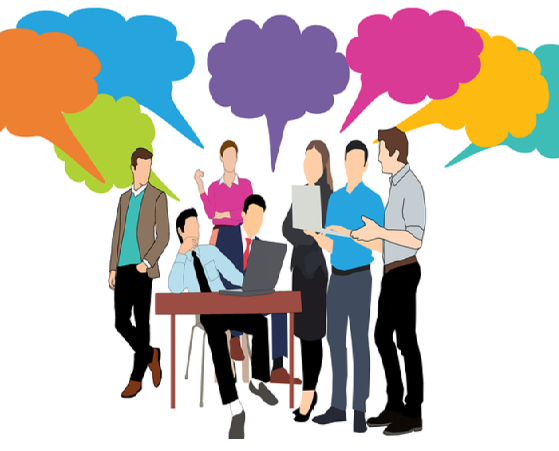 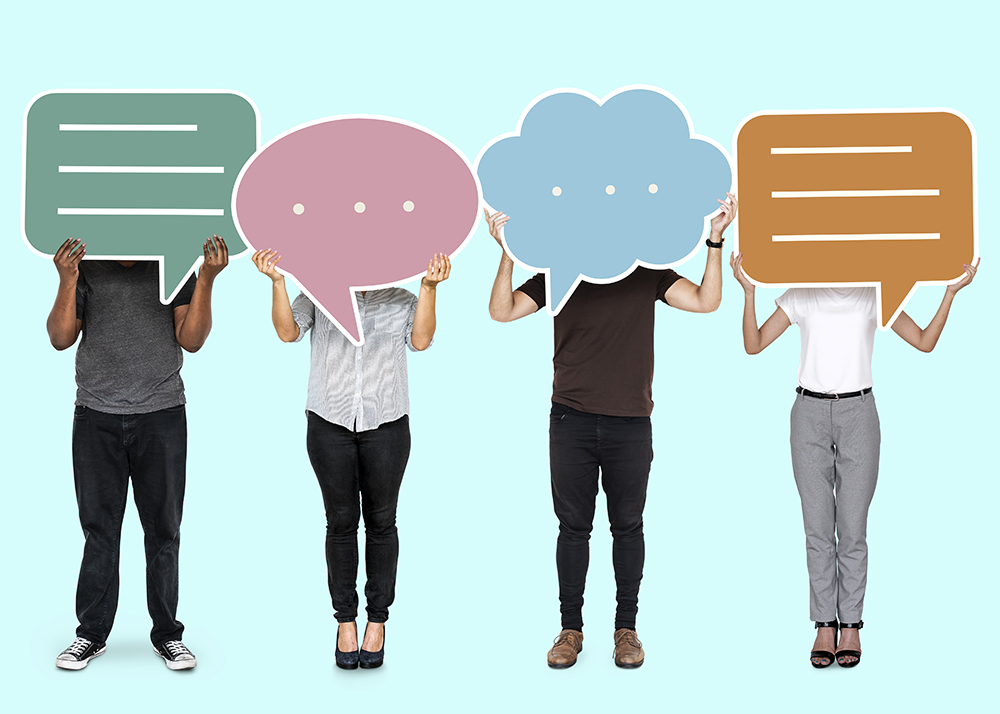 PROCES
Po zakończonej pracy omówcie wspólnie jej wyniki. 
Jeżeli nie rozumiecie któregoś z elementów otoczenia, poproście nauczyciela o wyjaśnienie.
 Zastanówcie się, na które elementy możecie mieć wpływ jako przedsiębiorcy, a na które nie? 
Aby podsumować dotychczasowe wiadomości wykonajcie samodzielnie, a potem porównajcie wspólnie wyniki poniższego zadania sprawdzającego …
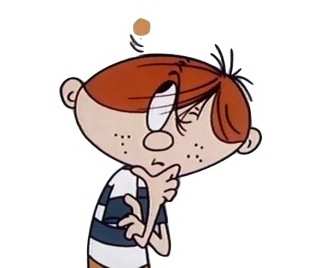 PROCES – SPRAWDŹ CZY ZROZUMIAŁEŚ
Wyobraźcie sobie, że prowadzicie sklepik szkolny. Które z wymienionych poniżej czynników należą Waszym zdaniem do MIKROOTOCZENIA, a które do MAKROOTOCZENIA? 
W którym miejscu w tabeli umieścilibyście następujące czynniki:
1. uczniowie szkoły, w której prowadzicie sklepik,
2. pani z Piekarni, która codziennie dowozi do waszego sklepiku świeże drożdżówki,
3. sklep spożywczy osiedlowy naprzeciwko szkoły,
4. prawidłowość większego zasobu portfela uczniów na początku miesiąca, a mniejszego na końcu miesiąca (kiedy kieszonkowe się już kończy),
5. Rozporządzenie Ministra Edukacji Narodowej w sprawie czasowego ograniczenia funkcjonowania szkół w związku z zapobieganiem, przeciwdziałaniem i zwalczaniem COVID-19,
6. tegoroczne klasy pierwsze są bardzo liczne, zwiększyła się liczba uczniów w szkole.
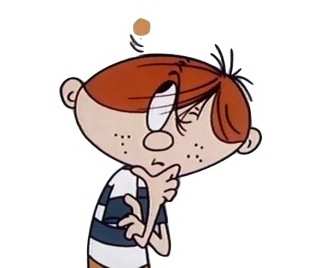 PROCES – SPRAWDŹ CZY ZROZUMIAŁEŚ
PROCES - Czas na najważniejsze zadanie – planowanie otoczenia swojej działalności 
Na dużej kartce rozrysujcie schemat swojego przedsiębiorstwa osadzonego w określonym przez Was mikro- i makrootoczeniu, przy uwzględnieniu czynników wewnętrznych i zewnętrznych determinujących (pobudzających) sukces Waszego przedsiębiorstwa.  
Dobierajcie czynniki tak, aby były jak najbardziej korzystne dla Waszej firmy, ale nie zapominajcie o czynnikach, które mogą jej zagrażać.
Pomysł na grafikę schematu należy do Was.
Zadanie wykonajcie samodzielnie lub
    w dwuosobowych grupach.
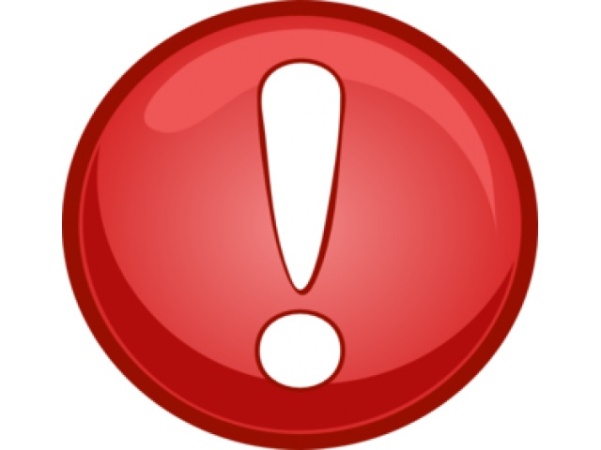 ŹRÓDŁA
http://www.podrecznik.edugate.pl/5-przedsiebiorstwo/5-3-czynniki-wplywajace-na-sukces-i-niepowodzenie-przedsiebiorstwa/
http://www.podrecznik.edugate.pl/5-przedsiebiorstwo/5-4-otoczenie-przedsiebiorstwa-instytucje-rynkowe-i-pozarynkowe/
http://static.scholaris.pl/resource-files/107/007/analiza_warunkow_otoczenia_67643.pdf
Ewaluacja
Ewaluacja
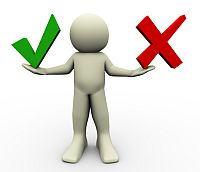 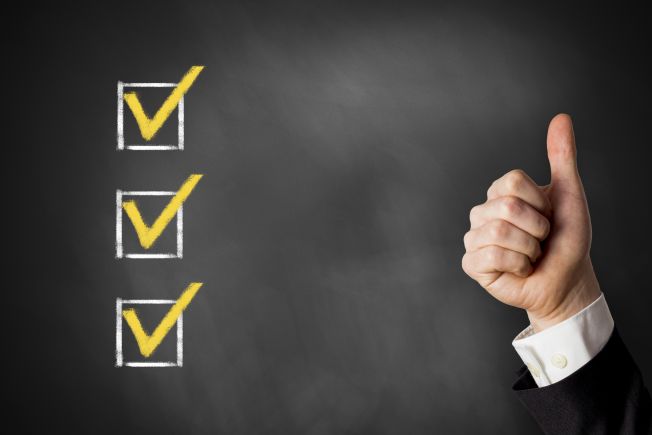 KONKLUZJE I WNIOSKI
Jakie korzyści osiągnęliście z realizacji tego projektu?
Mogliście w praktyce zastosować Waszą wiedzę i umiejętności. 
Mogliście wcielić się w rolę przedsiębiorcy wykonującego poważne analizy strategiczne swojej firmy.
Mogliście w ciekawy sposób utrwalić Waszą wiedzę.
Nauczyliście się wykorzystywać Internet jako źródło informacji.
Nauczyliście się opracowywać informacje w różnych formach.
Mogliście Waszą pracę zaprezentować na forum klasy i podzielić się swoją wiedzą i umiejętnościami.
Warto było……  prawda? 





Do zobaczenia w kolejnym projekcie…
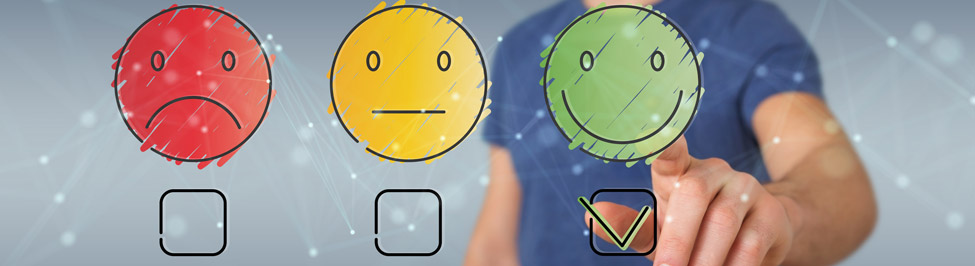 PORADNIK DLA NAUCZYCIELA
Poszczególne zadania mogą być wykonywane samodzielnie lub w małych grupach, według decyzji nauczyciela, który najlepiej zna możliwości swoich uczniów, ich umiejętności, zainteresowania…
Nauczyciel  powinien dokładnie przeanalizować treści wspólnie z uczniami, aż do momentu ich zrozumienia przez uczniów. Powinien jednak bardziej służyć im pomocą, radą, wyjaśnieniami, a nie gotowymi rozwiązaniami. 
Czas na realizację projektu powinien być dostosowany do możliwości uczniów. Nie jest z góry narzucony.
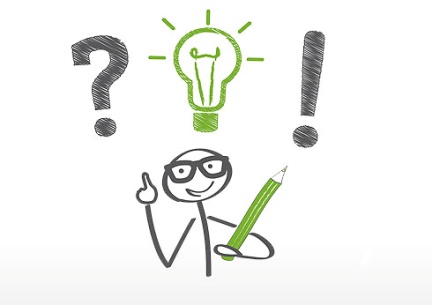 Projekt „Innowacyjne narzędzia w edukacji zawodowej dla niesłyszących” korzysta z dofinansowania otrzymanego od Islandii, Liechtensteinu i Norwegii w ramach funduszy EOG.